NU Data: Building Data Expertise in Schools             		 Seminar 1                  Orientation
Dr. Beth Doll
The NU Data project will….
Develop the NU Data professional development program
Prepare special education teams to use data based decision-making
Improve the academic achievement, behavioral success, and academic engagement of students with disabilities
Examine the program’s feasibility and impact
Problems may locate within students or within the school or family contexts
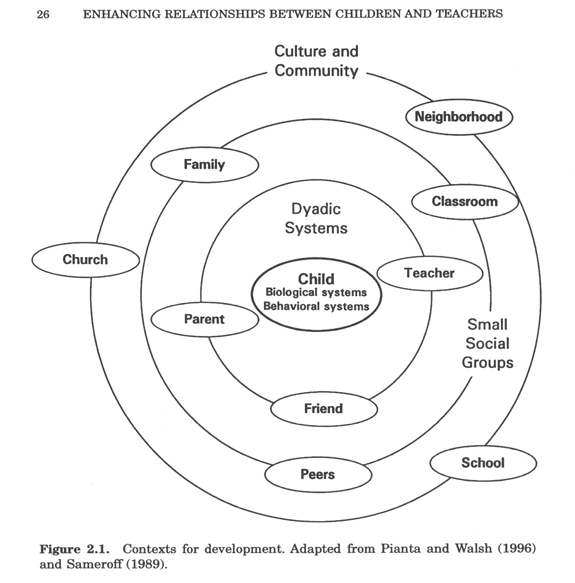 Pianta & Walsh, 1996
Students’ school success emerges, in part, from the learning environments in which they are immersed
Data should document students’ achievement, behavior, or academic engagement.
Taking Charge
Belonging
Concentrating
On Task
Data-Based Problem-Solving
NU Data Participants
5 three-member special education teams
A total of 15 teams (45 team members) across Years 1, 2, and 3
Teams include a special education teacher and two other school professionals who work together with students with disabilities
Each school will decide who is on their 'team‘
Four of the five teams must work outside of Lincoln / Omaha
Each team will try out their data-use strategies with at least six students with disabilities who will benefit from data-based problem solving
Year 3 Teams
Beatrice Public Schools (Elementary)
Fremont Public Schools (Middle School)
Gibbon Public Schools (Elementary)
Seward Public Schools (High School)
Westside Community Schools (Middle School)
What participating teams will do…
Apply the principles of data collection in teams’ work with at least six students with disabilities
Attend three face-to-face seminar meetings 
beginning, mid-year, and end of year
Access online resources as needed to support teams’ work with the students
Participate in weekly peer and expert coaching on teams’ use of data
Participate in the NU Data evaluation
What NU Data researchers will do …
Provide guided practice in diverse strategies for data use and data-based decision-making (Seminars and Site Visits)
Coach teams as they practice data-based decision-making on their six student cases (Check-Ins)
Develop and refine web-based resources on data use and data-based decision-making that teams can use as ‘just-in-time’ references
Foster collegial networks among the teams
Refine and improve the NU Data program through a cycle of quantitative and qualitative evaluation.
Expected outcomes at the end of  the three year project:
An NU Data intervention manual 
NU Data project materials including:
podcasted lectures
narrated PowerPoints
video examples of data-based decision-making
case examples from the NU Data participants
web-based ThinkAboutIt© case modules 
Results describing the feasibility and usefulness of NU Data
Field-tested measures that can be used to evaluate the effectiveness and feasibility of NU Data in a subsequent proposal
Technical information about NU Data and the measures necessary to craft a solid research design for the next proposal
NU Data is designed to strengthen six Data Pragmatics:
Knowing of a variety of ways to collect data 
Choosing the best data to answer the team’s questions about a student
Organizing and graphing the data
Making sense of meaningful trends and differences in student data
Using the data in team problem solving and planning
Selecting interventions to use in response to the data